Муниципальное казённое учреждение дополнительного образования
 «Центр внешкольной работы» «Эльдорадо»
Семинар «Формирование  УУД через реализацию  дополнительных общеразвивающих  программ в УДО »
Термин УУД означает:

Умение учиться, то есть способность субъекта к саморазвитию и самосовершенствованию путём сознательного и активного присвоения нового социального опыта.

2. Совокупность способов действия учащегося, обеспечивающих самостоятельное усвоение новых 
знаний, формирование умений, включая организацию учебного процесса.
Виды УУД : 
Личностные;
Регулятивные;
Познавательные включая логические и знаково-символические;
Коммуникативные.
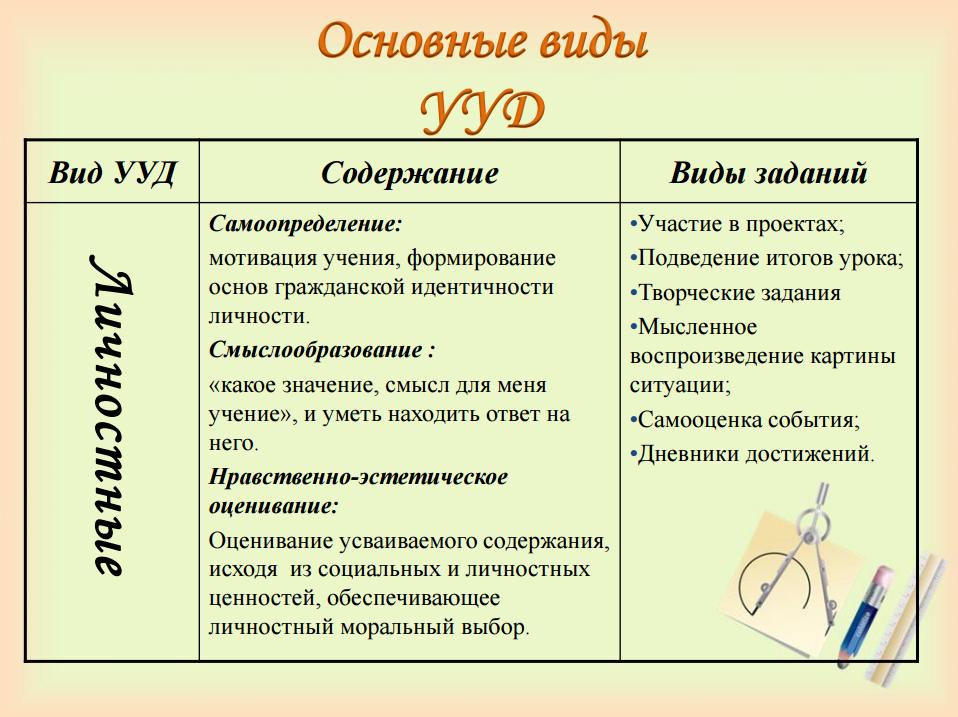 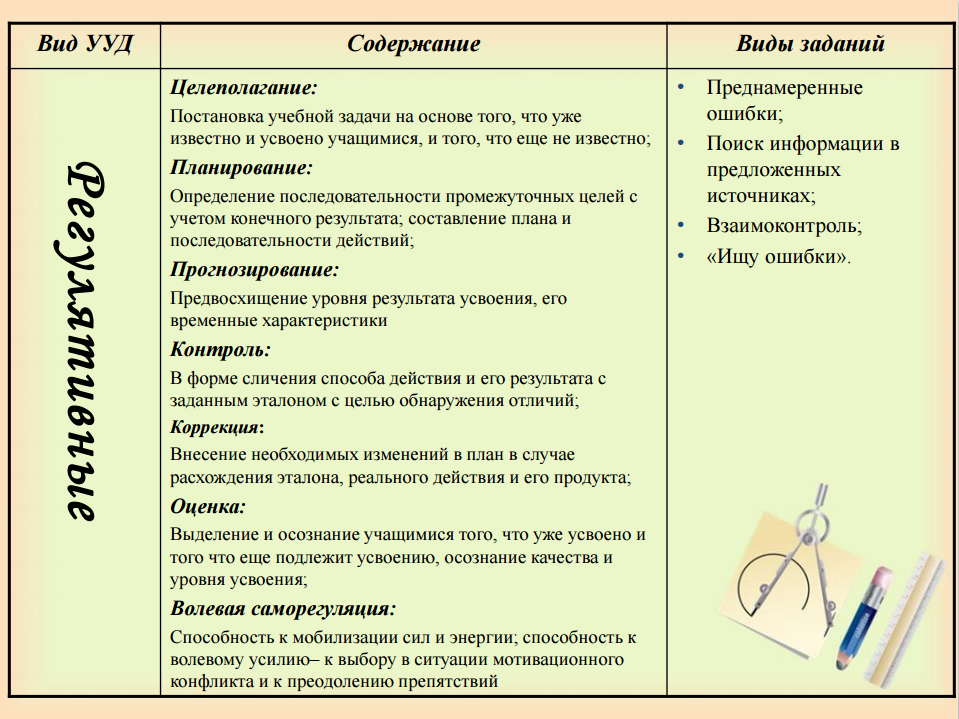 Упражнение «Поймай  мышку»
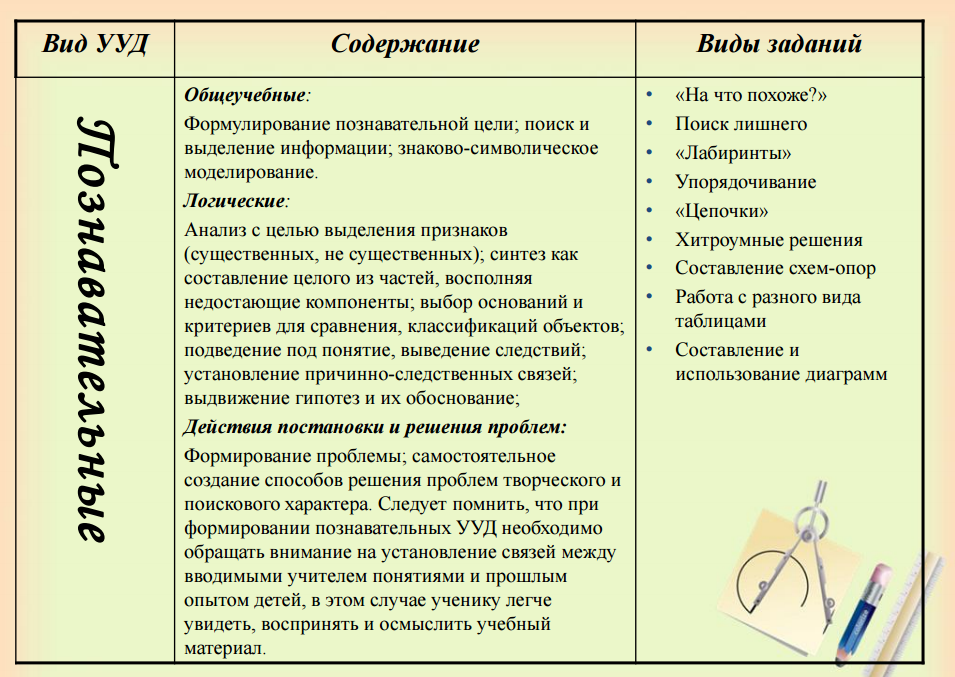 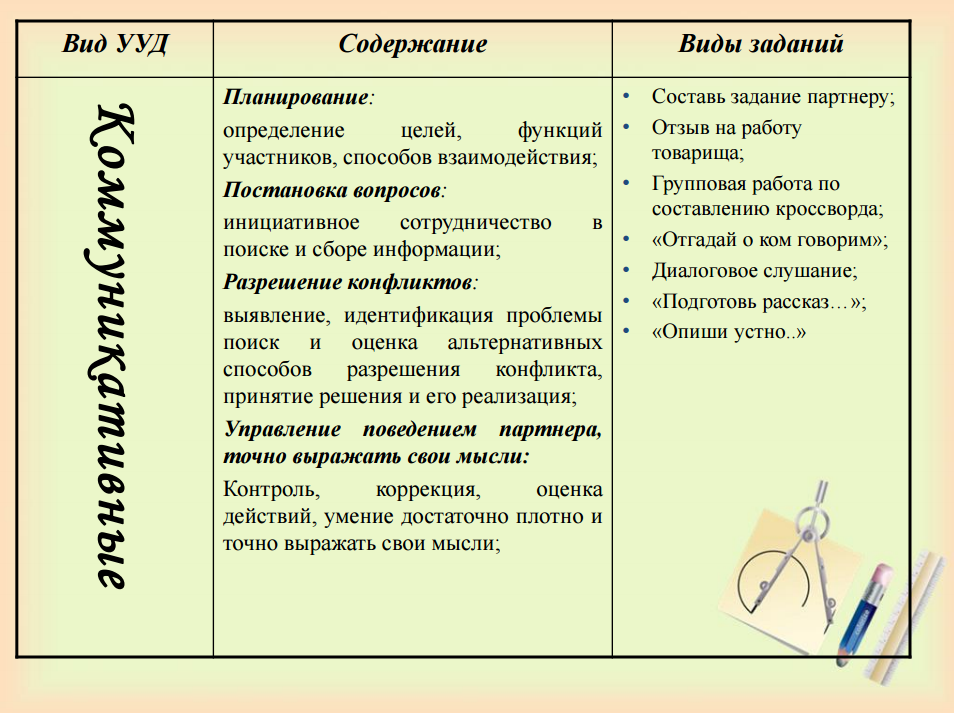 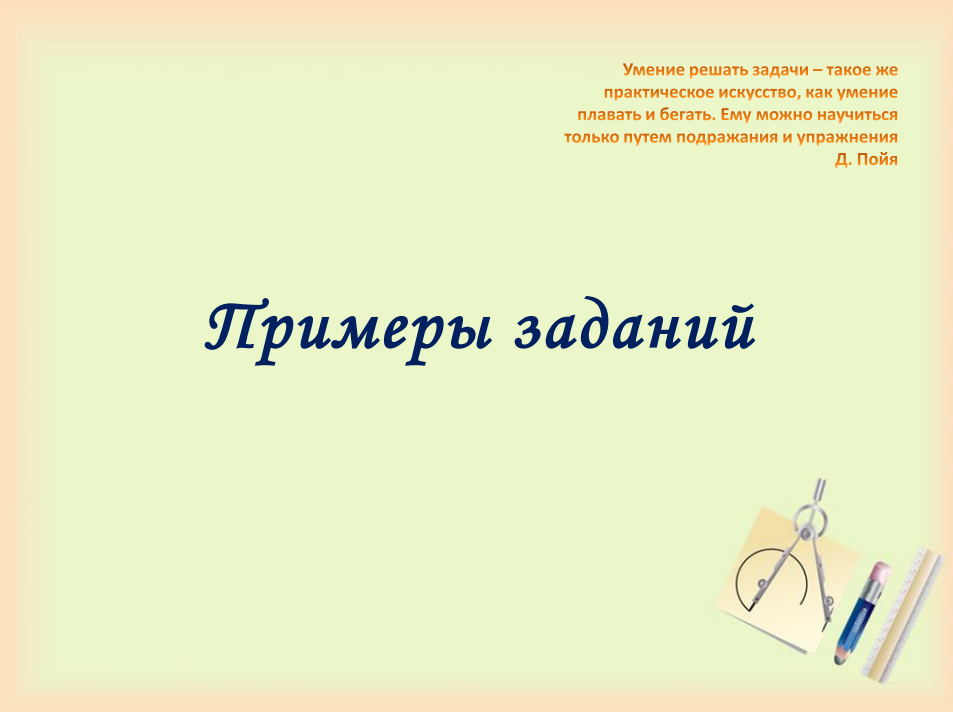 1, 7, 9, 11, 15, 17, 21
Рассмотрим примеры развития УУД
Вам даны карточки с заданиями из разных предметов. 

Определить какие виды УУД формируются у учащихся при выполнении данного задания
Формирование УУД через реализацию дополнительной общеобразовательной программы
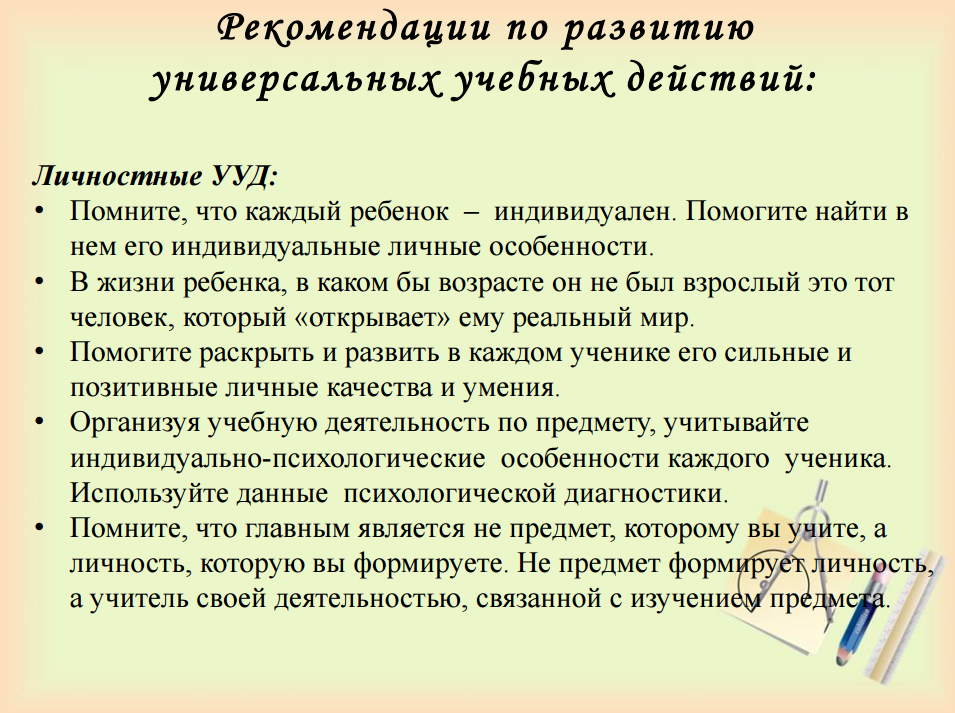 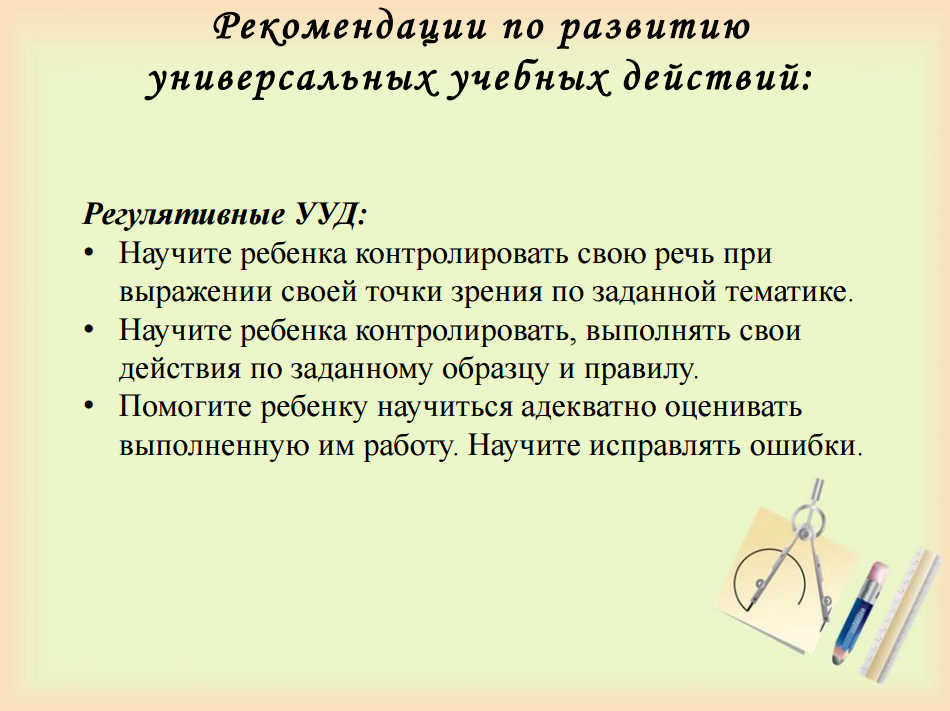 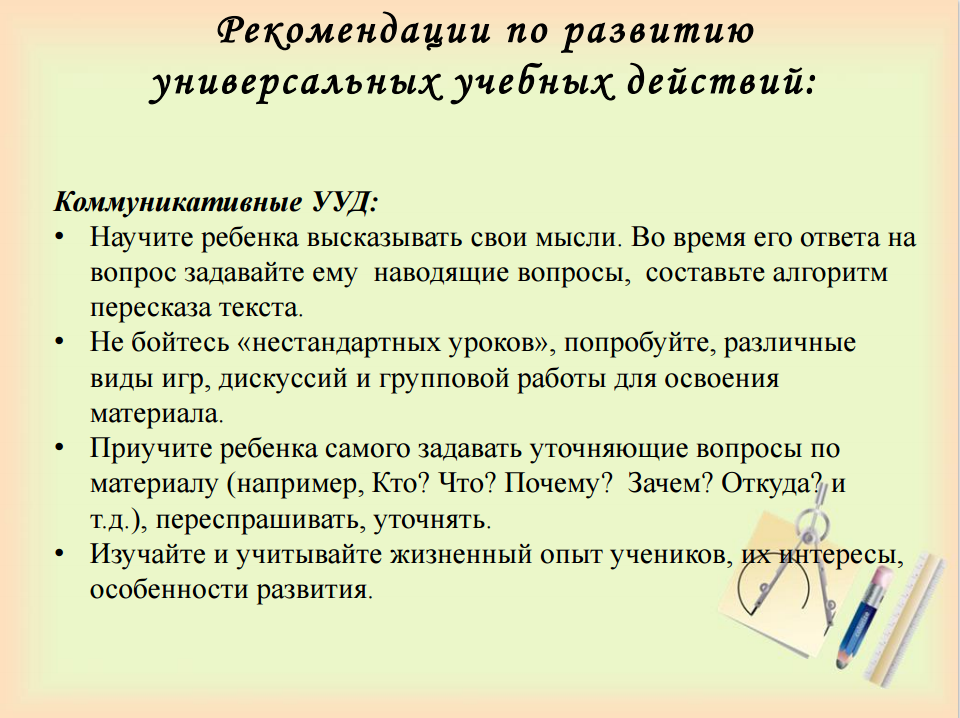 Спасибо за внимание!
Список литературы
Планируемые результаты начального общего образования / (Л.Л. Алексеева, С.В. Анащенкова, М.З. Биболетова и др.) под редакцией Г.С. Ковалевой, О.Б. Логиновой. – 3-е изд. – М. Просвещение, 2011. – 120 с. – (Стандарты второго поколения). 
Как проектировать универсальные учебные действия в начальной школе. От действия к мысли: пособие для учителя / (А.Г. Асмолов, Г.В. Бурменская, И.А. Володарская и др.) под ред. А.Г. Асмолова. – 3-е изд. – М. Просвещение, 2011. – 152 с.
Ежемесячный научно-методический журнал Начальная школа № 5, (Г.П. Сергеева, Требования ФГОС и их реализация в преподавании предмета «музыка»: свободный микрофон), 2012.